এই স্লাইডটি সম্মানিত শিক্ষকবৃন্দের জন্য। 
 তাই স্লাইডটি হাইড করে রাখা হয়েছে।
স্লাইডের নিচে অর্থাৎ Slide Note সংযোজন করা হয়েছে। 
সম্মানিত শিক্ষকগণ পাঠটি উপস্থাপনের পূর্বে  উল্লেখিত
 Note দেখে নিতে পারেন।
[Speaker Notes: F5 চেপে ppt open করলে hide slide দেখা যাবে না।]
স্বাগতম
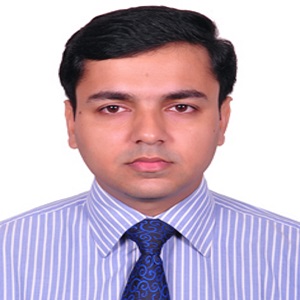 পরিচিতি
শ্রেণি- নবম
বিষয়- জীববিজ্ঞান
অধ্যায়-তৃতীয়
পল্লব কুমার ভৌমিক
মাস্টার ট্রেইনার, টিকিউআই-২
সহকারী প্রধান শিক্ষক
শান্তিপুর উচ্চ বিদ্যালয়, খিলগাঁও, ঢাকা-১২১৯
E-mail: kumar.pallab01@gmail.com,
	Mob: 01716154224.
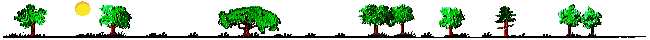 [Speaker Notes: F5 চেপে ppt open করলে hide slide দেখা যাবে না।]
এই উদ্ভিদের দেহ বৃদ্ধি পাচ্ছে কীভাবে ?
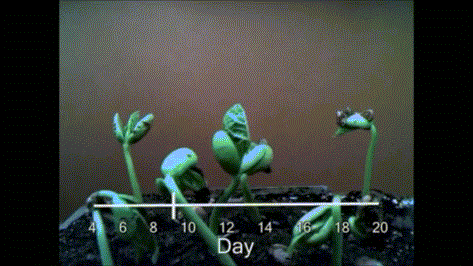 এই বিভাজনের নাম কী?
এই বিভাজন না হলে কী হতো ?
[Speaker Notes: পাঠশিরোনাম বের করার চেষ্টা করা  হয়েছে। শিক্ষার্থীদের এ জাতীয় প্রশ্ন করার মাধ্যমে পাঠ ঘোষণা আসতে পারে।  নিজের মত করে আরো প্রশ্ন সংযোজন করে নিতে পারেন।]
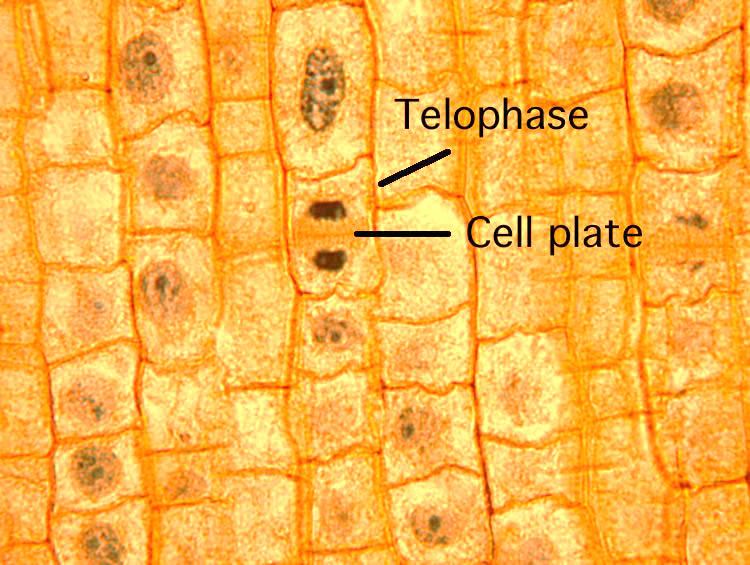 মাইটোসিসের
গুরুত্ব
শিখনফল
এই পাঠ শেষে শিক্ষার্থীরা…
১। পূর্ণ জীবে পরিণত হওয়ার কৌশল বর্ণনা করতে পারবে;
২। কোষের অস্বাভাবিক বৃদ্ধির ফলাফল ব্যাখ্যা করতে পারবে।
[Speaker Notes: শিখন ফল অনুযায়ী ধারাবাহিক ভাবে পাঠ উপস্থাপন করার জন্য এই স্লাইডটি রাখা হয়েছে।]
অপত্য কোষে ক্রোমোজোম সংখ্যা কত?
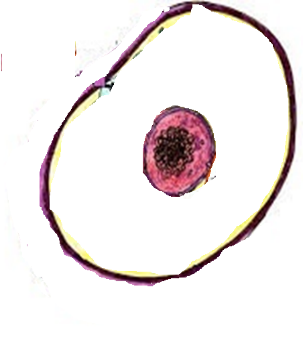 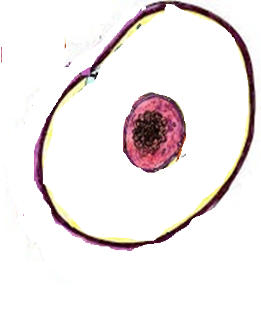 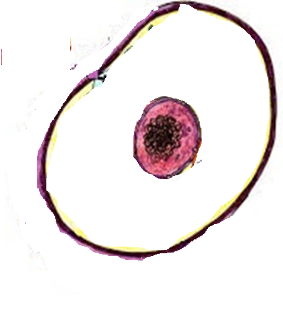 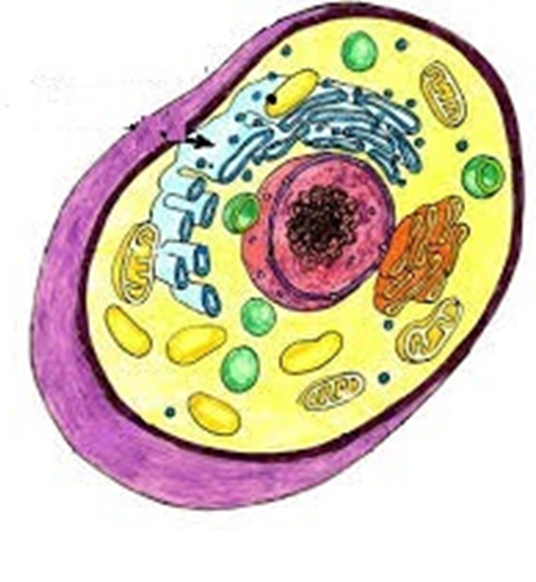 এই বিভাজনকে সমীকরণ বিভাজন বলে কেন?
[Speaker Notes: শিক্ষক এ বিষয়ে আরো কিছু প্রশ্ন নিজের মত করে তৈরি করে প্রশ্ন উওর পদ্ধতিতে অগ্রসর হতে পারেন।]
ছবির কোষগুলো লক্ষ কর
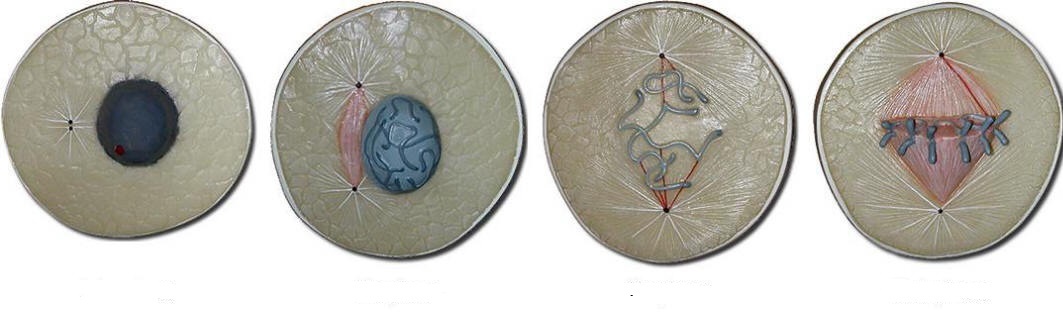 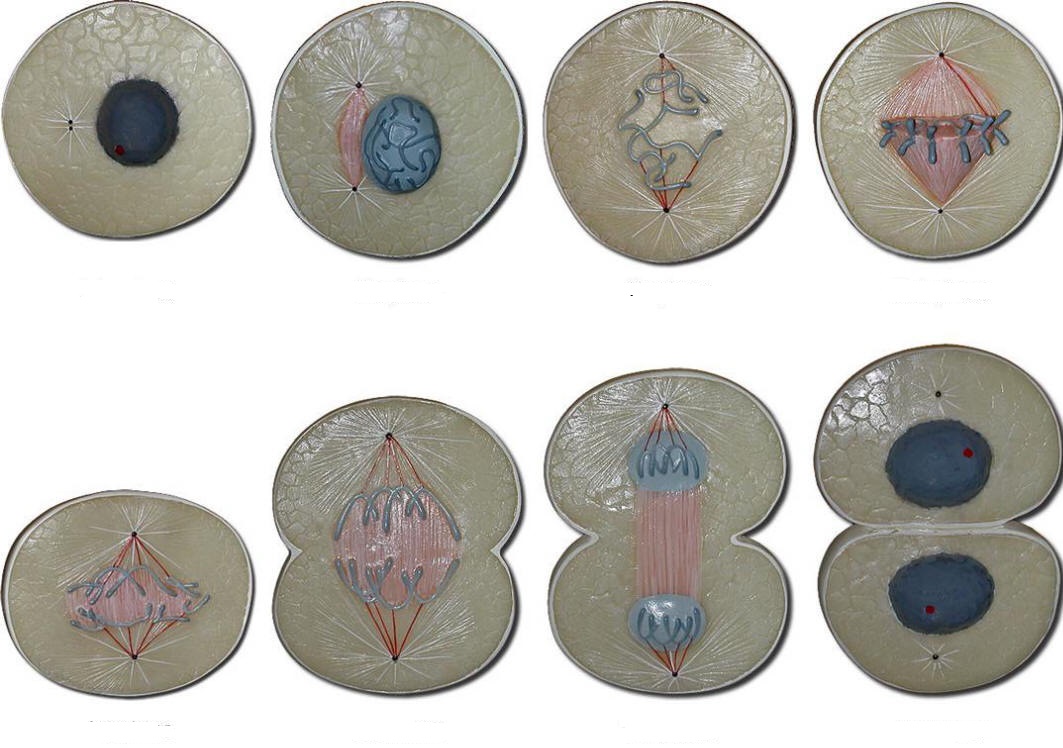 এ প্রকৃয়ায় সৃষ্ট অপত্য কোষ দুটি দেখতে কেমন?
অপত্য কোষে নিউক্লিয়াস ও সাইটোপ্লাজমের মধ্যকার আয়তন কেমন দেখছ ?
[Speaker Notes: শিক্ষক এ বিষয়ে আরো কিছু প্রশ্ন নিজের মত করে তৈরি করে প্রশ্ন উওর পদ্ধতিতে অগ্রসর হতে পারেন।
কোন ধরনের বিভাজন তোমরা দেখছ? একে কী বলে ? এজাতীয় প্রশ্ন করা যেতে পারে?]
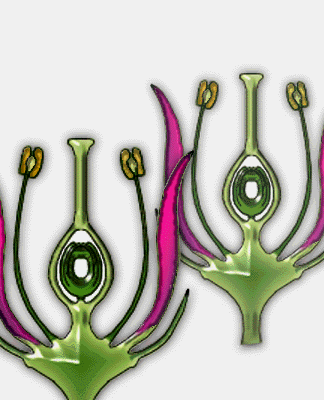 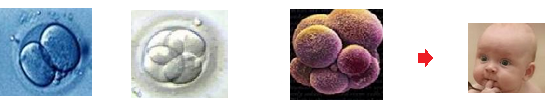 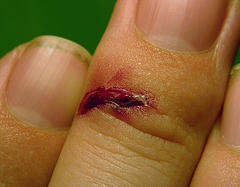 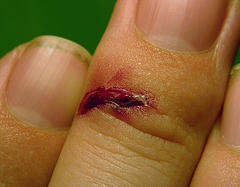 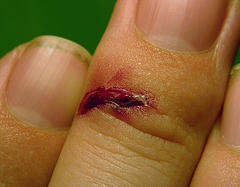 জীব জাইগোট
জাইগোট
এই ক্ষতস্থান পূর্ণ হবে কোন প্রক্রিয়ায়?
এই স্থান যদি অনিয়ন্ত্রিত মাইটোসিস বিভাজন হয় তবে কী ঘটবে?
জাইগোট এ প্রক্রিয়ায় বিভাজিত হয়ে পূর্ণ জীবে পরিণত হয় ।
[Speaker Notes: শিক্ষক এ বিষয়ে আরো কিছু প্রশ্ন নিজের মত করে তৈরি করে প্রশ্ন উওর পদ্ধতিতে অগ্রসর হতে পারেন।]
চল দেখি কী ঘটে?
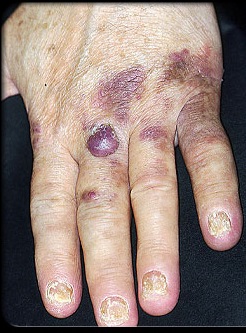 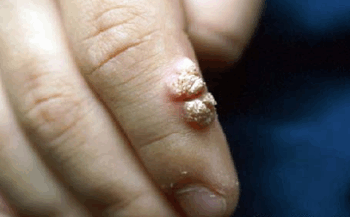 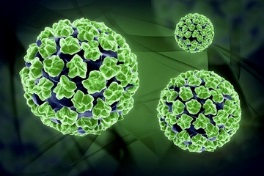 প্যাপিলোমা ভাইরাস
সাধারন টিউমার
নিয়ন্ত্রনহীন কোষ বিভাজন হয়, তবে বিভিন্ন প্রকার প্যাপিলোমা ভাইরাস এই ক্যান্সার তৈরিতে সহায়তা করে ।
[Speaker Notes: টিউমার  ও ক্যান্সারের বিষয়টি  অনিয়ন্ত্রিত কোষ বিভাজনের ফসল তবে ভাইরাসের সংক্রমনে এটি ক্যান্সারে পরিণত হয় এই বিষয়টি প্রশ্ন করে ভিডিওটি দেখানোর পর স্পষ্ট করা যেতে পারে।]
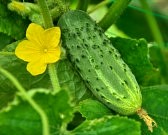 দলগত কাজ        সময়: ৬মি.
উদ্ভিদের ফুল থেকে ফল সৃষ্টি হওয়া কীধরনের বিভাজনের কারন – ব্যাখ্যা কর।
[Speaker Notes: শিক্ষক তার সুবিধামত দলে ভাগ করে এই প্রকৃয়াটি প্রথমে উক্ত অংশটি ২মিঃ নিরব পাঠ করানোর পর দলগত কাজ দিতে পারেন।]
মূল্যায়ন
১।  নিষেকের পর কোন বিভাজন ঘটে?
২। নিয়ন্ত্রনহীন কোষ বিভাজন হলে কী ঘটবে?
৩। টিউমার কীভাবে সৃষ্টি হয়?
[Speaker Notes: শিক্ষক প্রয়োজন অনুযায়ী আরো কোন প্রশ্ন শ্রেণিতে করতে পারেন।]
জীবের অস্তিত্ব রক্ষায় মাটোসিস কোষ বিভাজনের ভূমিকা ব্যাখ্যা কর।
বাড়ির কাজ
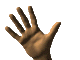 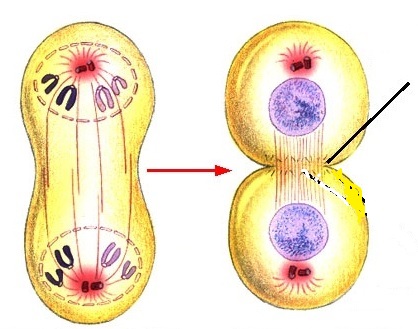 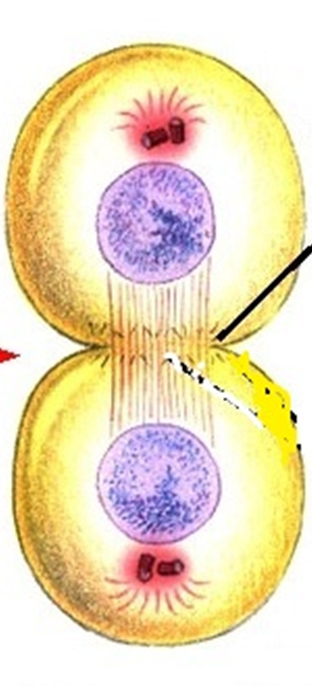 ধন্যবাদ
কৃতজ্ঞতা স্বীকার
শিক্ষা মন্ত্রণালয়, মাউশি, এনসিটিবি ও এটুআই-এর সংশ্লিষ্ট কর্মকর্তাবৃন্দ
এবং কন্টেন্ট সম্পাদক হিসেবে যাঁদের নির্দেশনা, পরামর্শ ও তত্ত্বাবধানে এই মডেল কন্টেন্ট সমৃদ্ধ হয়েছে তারা হলেন-
জনাব  সামসুদ্দিন আহমেদ তালুকদার, প্রভাষক, টিটিসি, কুমিল্লা